Tytuł Prezentacji
DD.MM.RRRRGG:MM
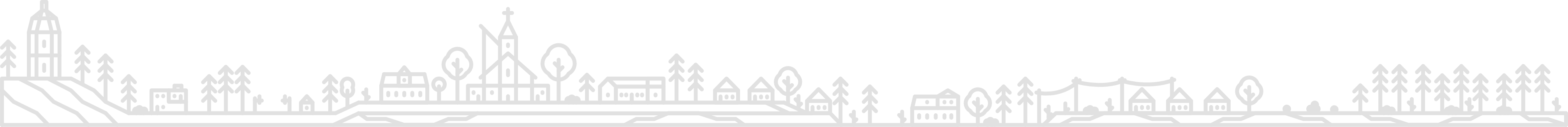 Tytuł slajdu
Lorem Ipsum
Lorem Ipsum
Lorem Ipsum
Lorem Ipsum
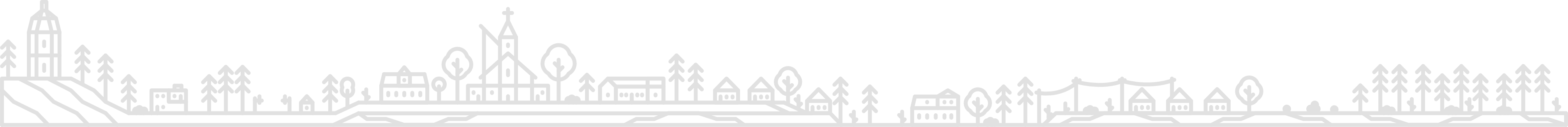 Tytuł Rozdziału Prezentacji
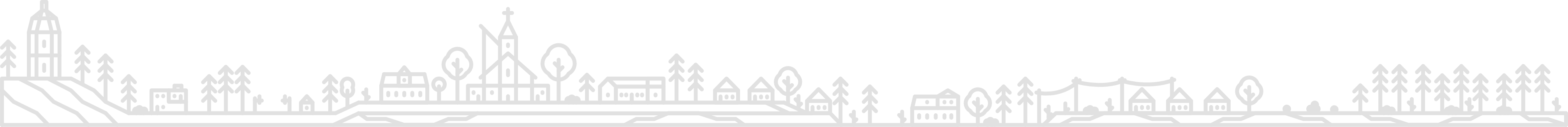 Tytuł slajduPodtytuł - metadane
I.
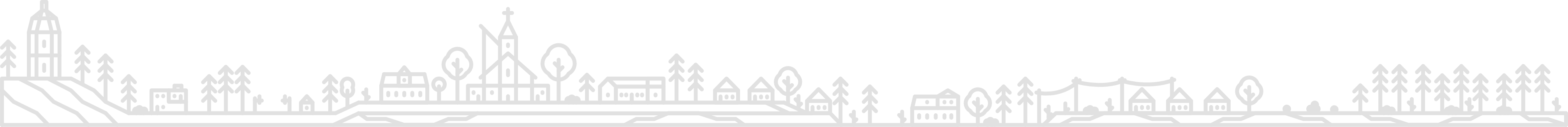 Dziękujemy za uwagę
www.droszkow.pl
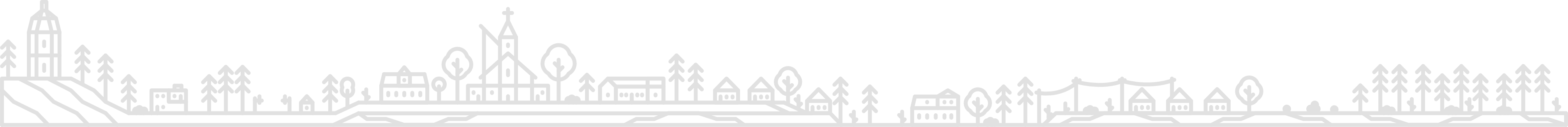